4-3.4 and 4-3-.5
Revolutions and the seasons
Rotations and day and night
The earth has distinct seasons which result from the tilt of its axis and its revolution around the sun.
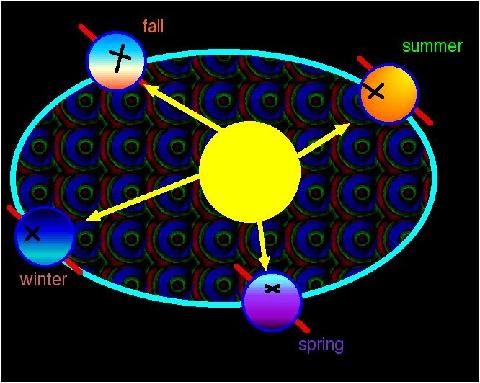 Earth revolves around the sun one time each year in about 365 ¼ days
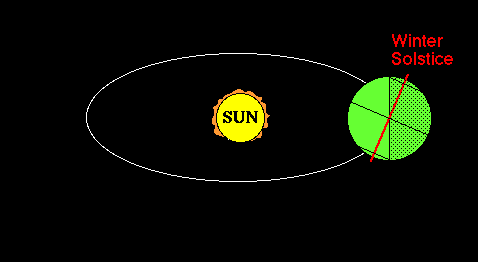 Earth has season because earth’s axis is tilted
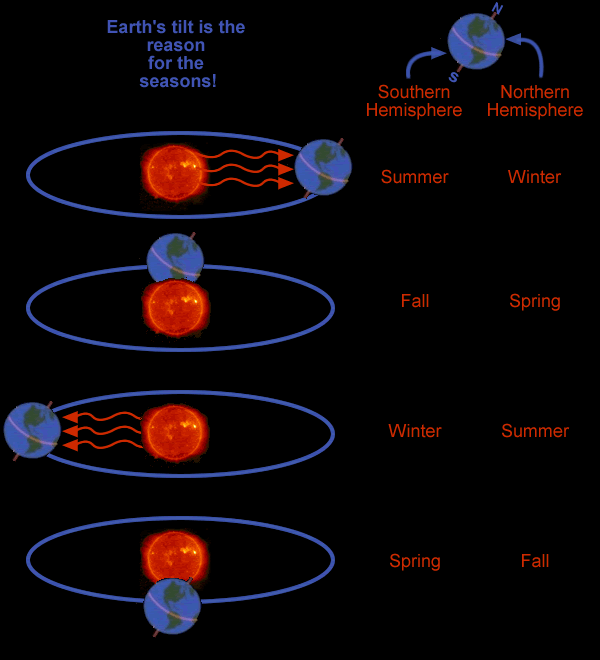 Because of the tilt, the number of daylight hours changes throughout the year
http://astro.unl.edu/naap/motion1/animations/seasons_ecliptic.swf
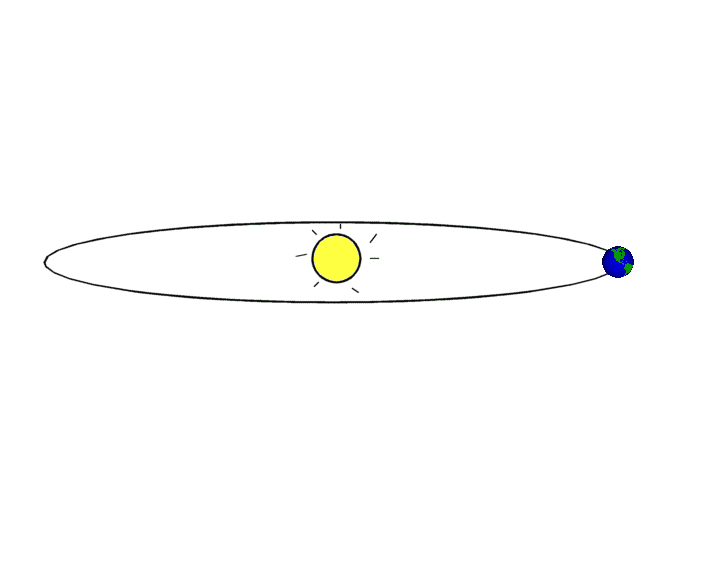 As earth revolves around the sun, different parts of the earth get more sunlight
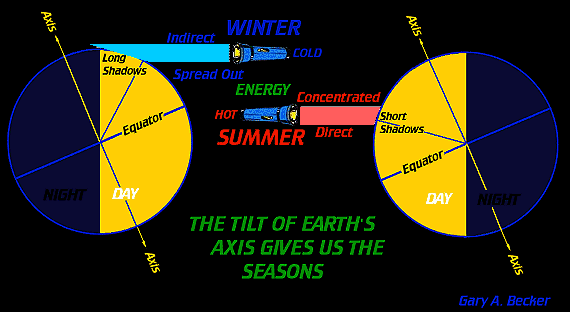 As earth revolves around the sun, different parts of the earth get more sunlight
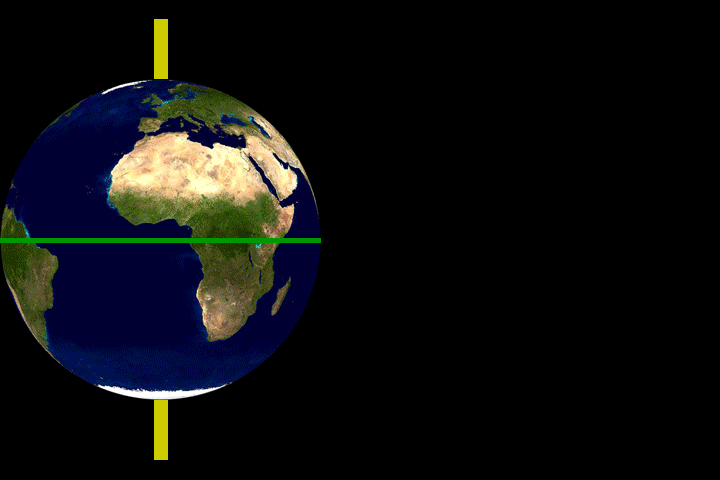 The tilt also causes the northern or the southern part of the earth to point toward the sun
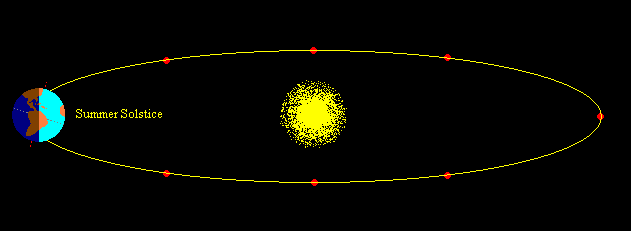 When the tilt is toward the sun, the season is summer; when the tilt is away from the sun, the season is winter
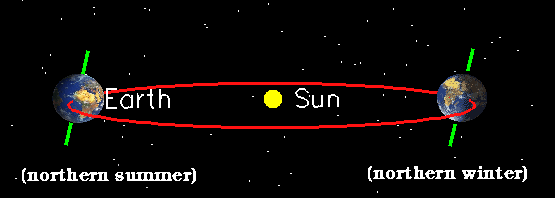 The two hemispheres have opposite seasons
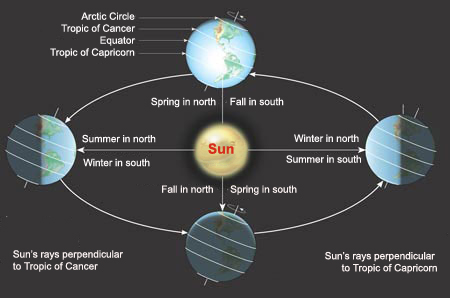 The seasons do not depend on the distance of earth from the sun
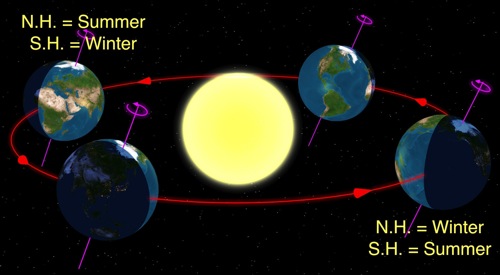 Earth rotates around an imaginary straight line called an axis that runs through the planet’s center
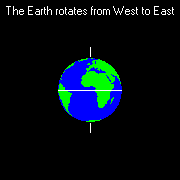 The movement of earth as it makes an orbit around the sun in one year is a revolution
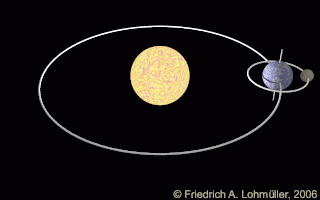 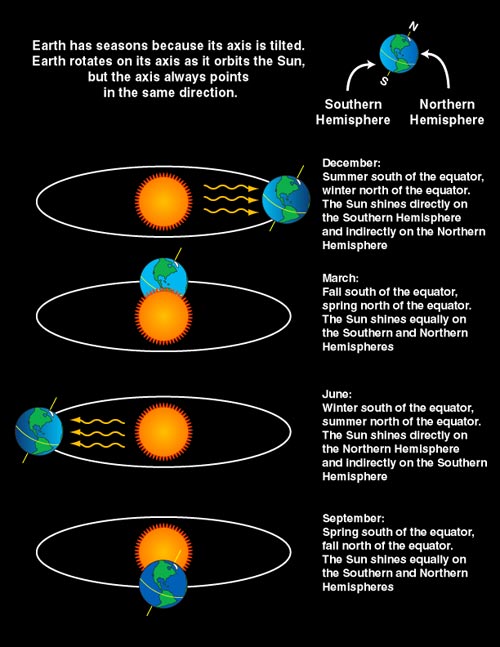 The effects on earth due to the change in the amount of sunlight caused by the tilt of the earth's axis cause our seasons
Summer occurs when part of earth is tilted most toward the sun
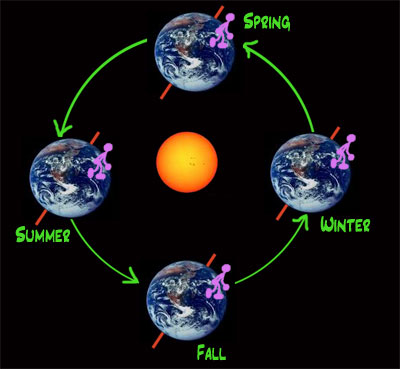 Autumn and spring occur when neither part of the earth is pointed directly toward or away from the sun
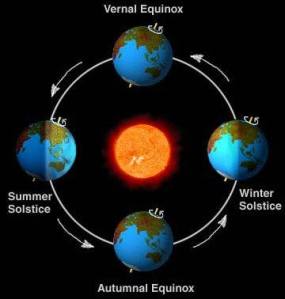 Winter occurs when part of earth is tilted away from the sun
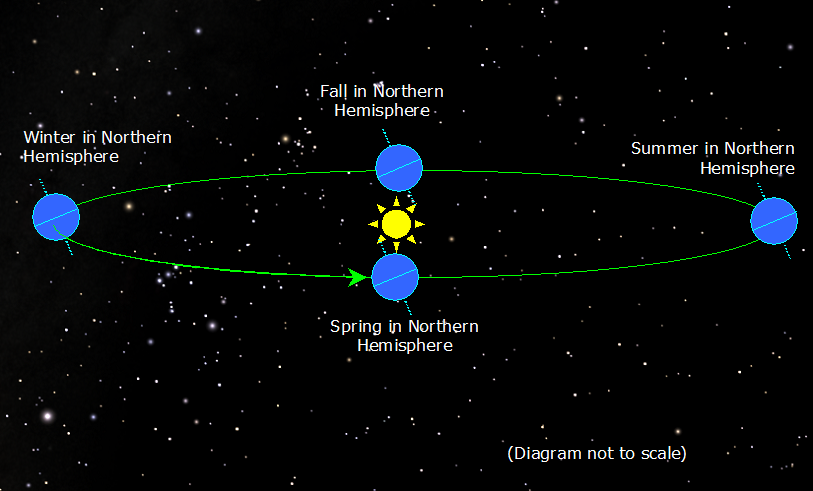 The sequence of the season during the year is summer, autumn, winter, spring
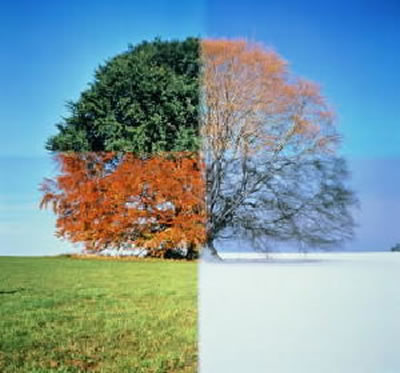 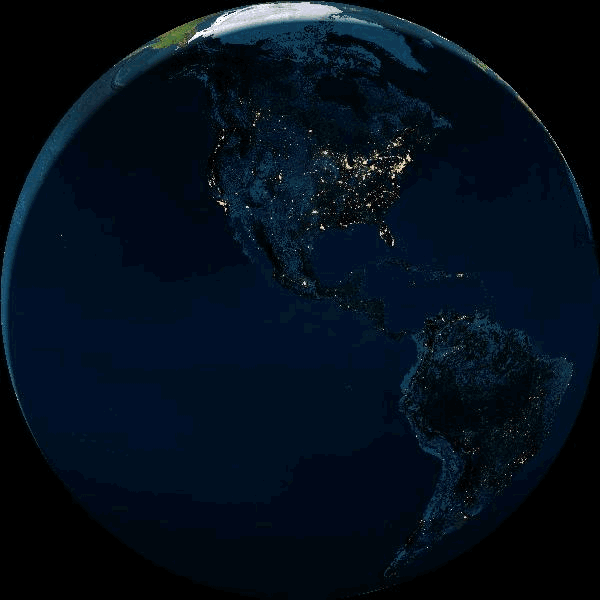 Earth rotates (spins) on its axis and completes one rotation in 24 hours.
Earth rotates from west to east, therefore, the Sun appears to rise in the east and set in the west.
http://www.ictgames.com/dayNight/index.html
Because of this rotation, only the side of Earth facing the Sun is lit and therefore experiences day; the side of Earth not facing the Sun experiences night.
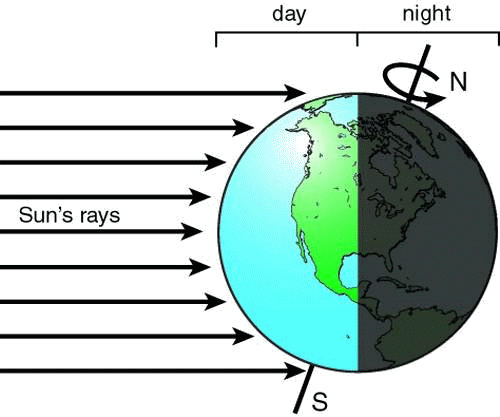